Pesticide Environmental Stewardship Website: An Online One-stop Shop
http://pesticidestewardship.org
Wayne Buhler, Ph.D.Pesticide Safety Extension Specialist
North Carolina State University
Raleigh, NC
“…emblematic”
Website Topics
Calibration
Container Management
Disposal
Drift Management
Integrated Pest Management
Personal Protective Equipment
Pollinator Protection
Recordkeeping
Resistance
Soil Fumigation

Spill Prevention and Cleanup
Storage 
Surface and Groundwater
Transportation 
Wildlife Protection
Worker Protection Standard 
Organic Crop Production (draft)
Pesticide Safety for the Homeowner
How to Read the Label
The Pesticide Environmental Stewardship (PES) Website is:
A Central Repository…
Web Portal…
One-stop Shop
for up-to-date information 
on proper pesticide use.
Target Audience…
Anyone (trained or untrained) 
who handles pesticides, 
provides advice or training concerning their use, 
or who has concerns 
about pesticides in the environment
PES Website Goals
Provide a portal/hub for pesticide stewardship information
Direct users to resources (links) by stewardship topic
Develop on-line programs for recertification of licensed pesticide applicators or to prepare users for state certification exams
Link to eXtension (extension.org)
Funding, Personnel, and Partnerships
Financial support provided by the Center for Integrated Pest Management (CIPM)
Four coordinators representing the Midwest, Northeast, South and West will work with Extension, government, industry, and environmental organizations to identify and/or develop the best resources for a holistic approach to PES.
The Coordinators are associated with the national Pesticide Safety Education Program (PSEP).
Ron Gardner, Cornell
Jim Wilson, SDSU
Clyde Ogg, NE
Fred Whitford, Purdue
Carol Black, WSU
Carrie Foss, WSU
Wayne Buhler, NCSU
Supporting Organizations
BASFBayer CropScienceCertification and Training Assessment Group (CTAG)CropLife AmericaDelta F.A.R.M.Dow AgroSciencesDuPont Crop ProtectionEntomological Society of America's (P-IE Section)EPA Pesticide Worker Safety Programs Herbicide Resistance Action Committee (HRAC)Insecticide Resistance Action Committee (IRAC)MonsantoNational Agricultural Aviation Association (NAAA)National Association of County Agricultural Agents (NACAA)National Pest Management Association (NPMA)National Pesticide PPE Training Solutions Committee (NIOSH)Syngenta Crop ProtectionThe Pesticide Stewardship Alliance (TPSA)Responsible Industry for a Sound Environment (RISE)Weed Science Society of America (WSSA)
Website Construction and Maintenance
MS SharePoint with technical support and maintenance from Cornell Univ.
http://pesticidestewardship.org
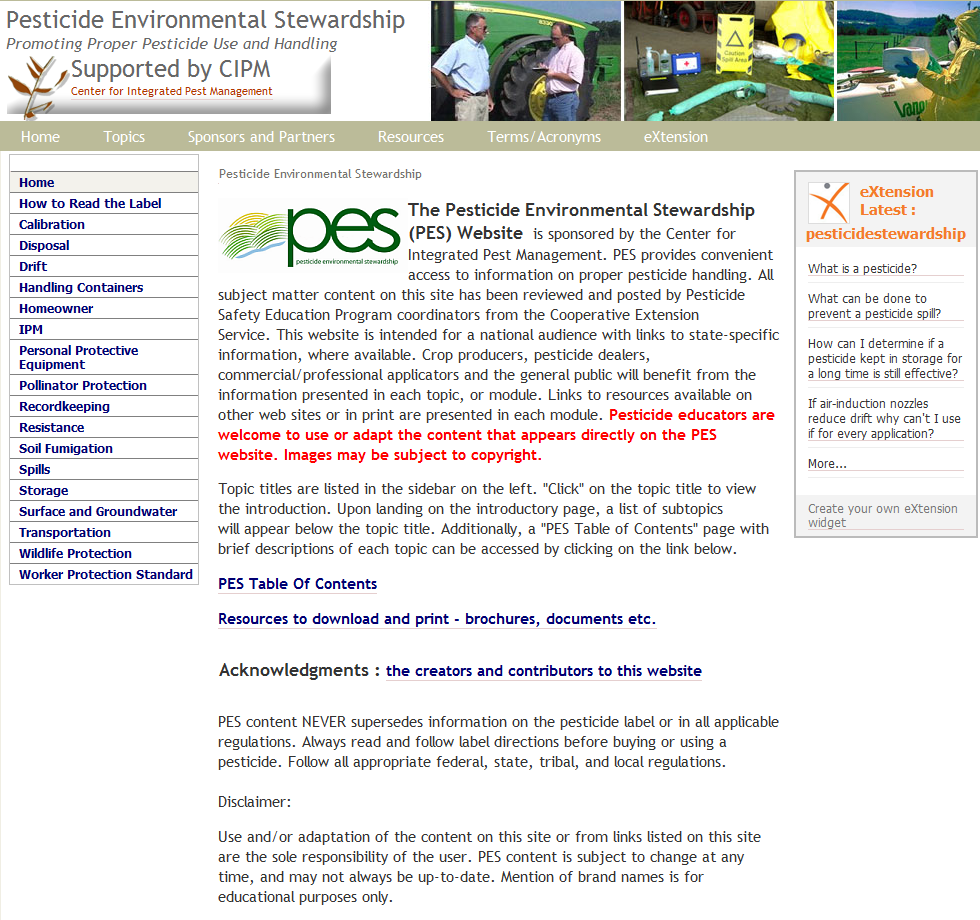 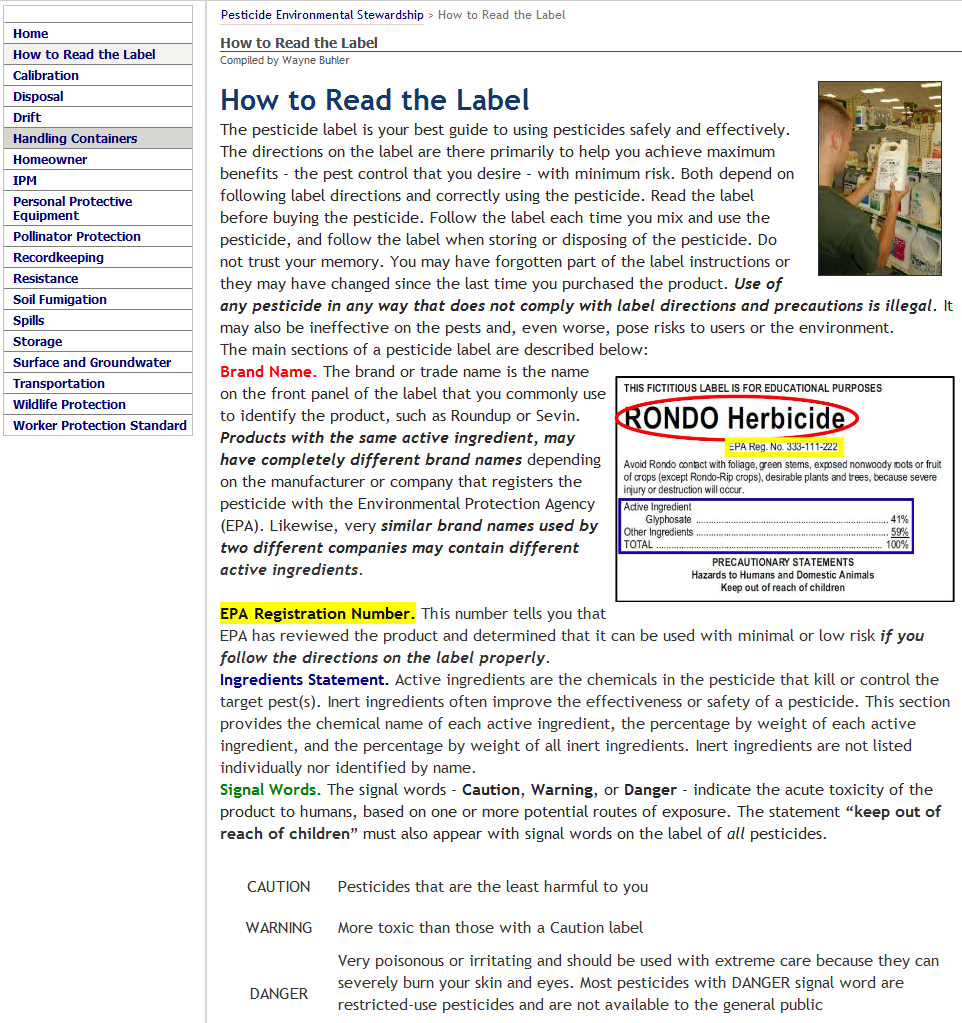 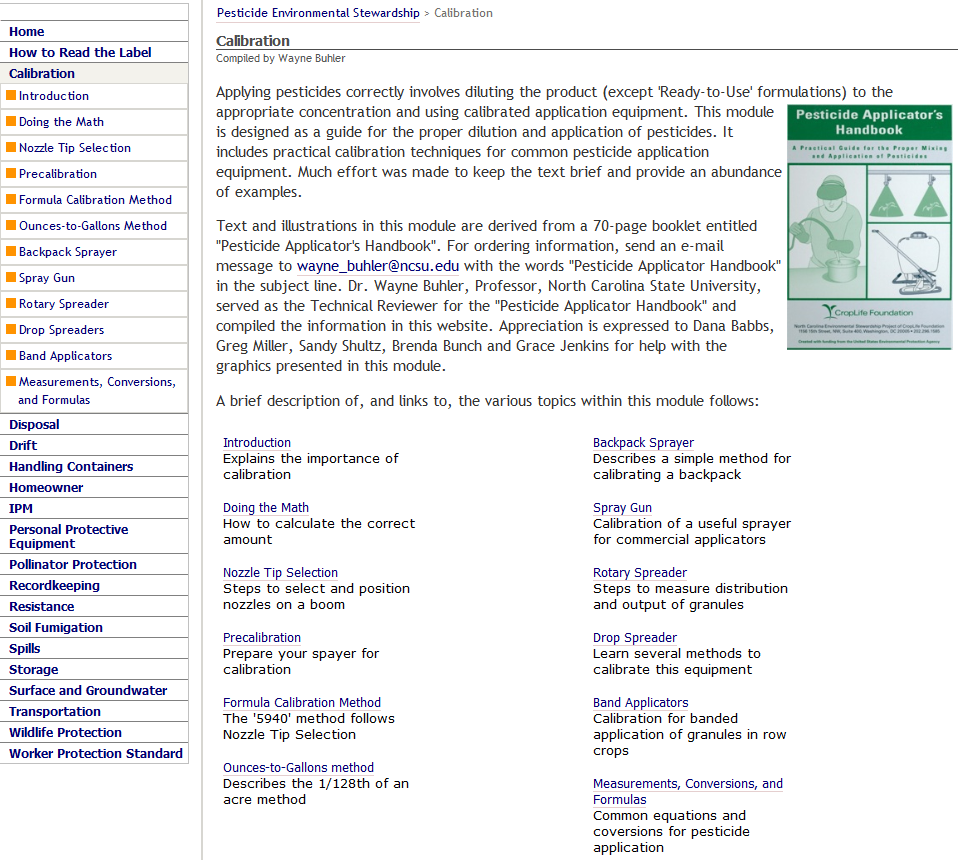 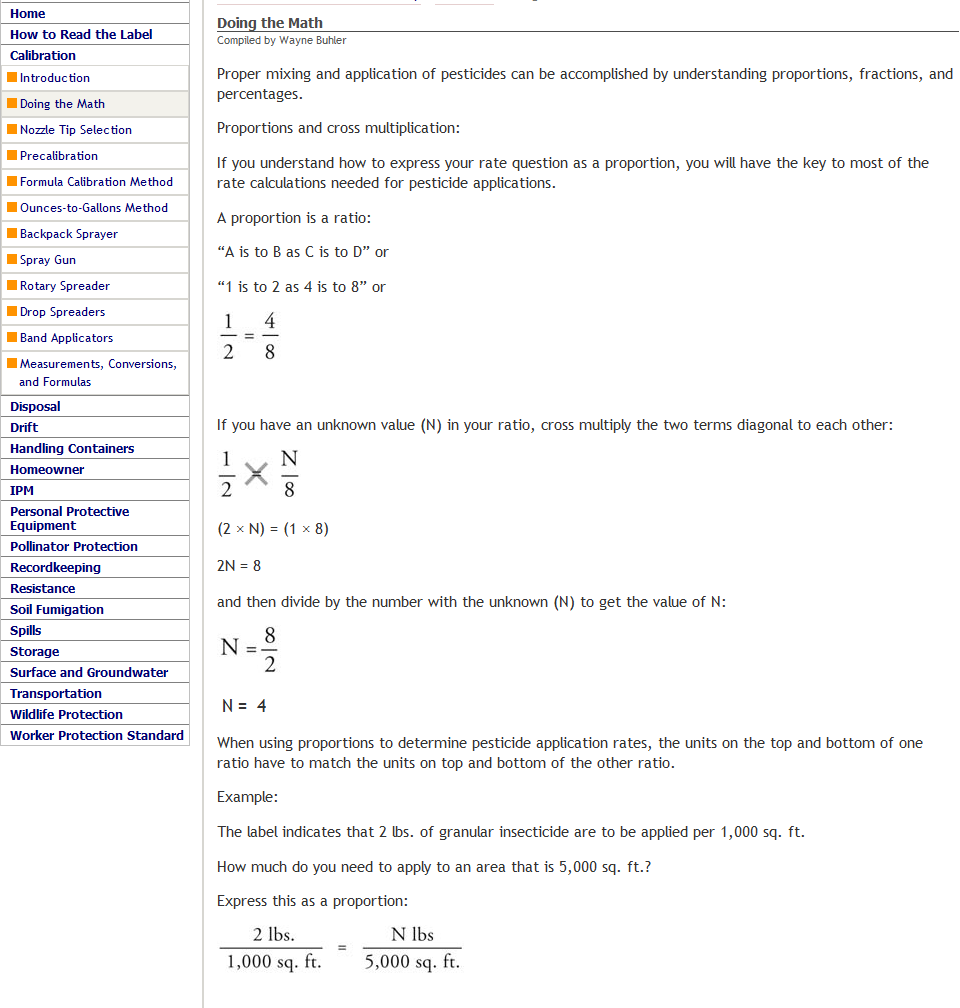 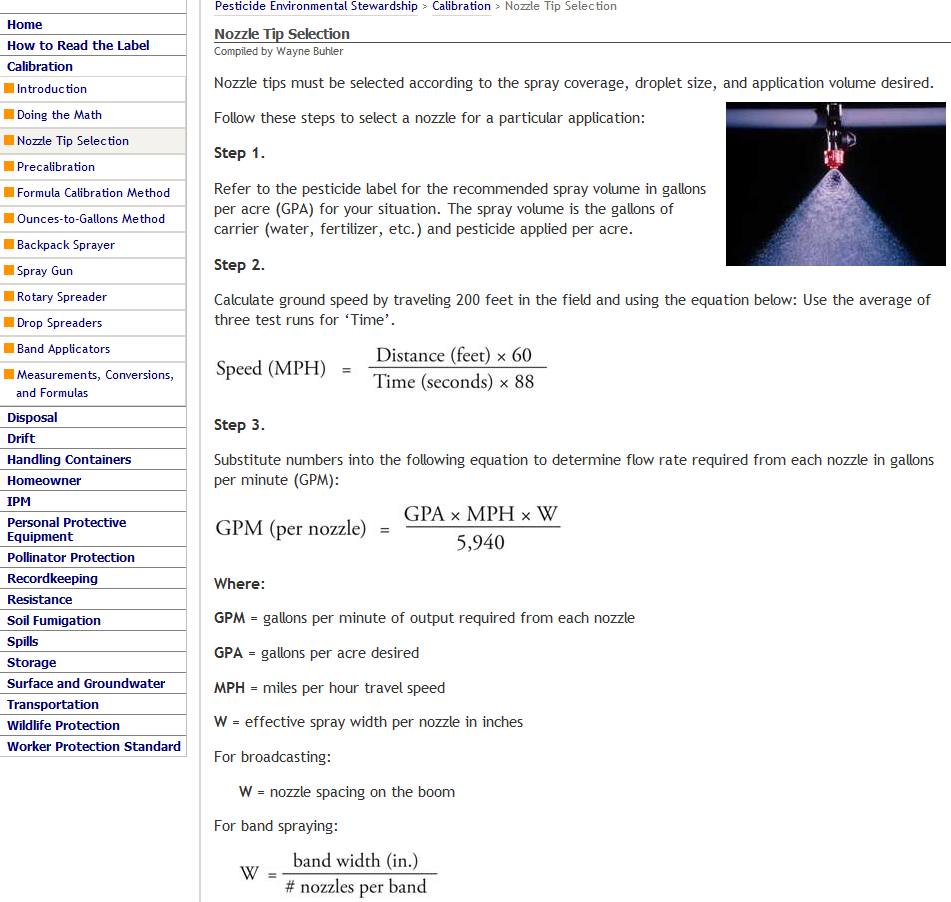 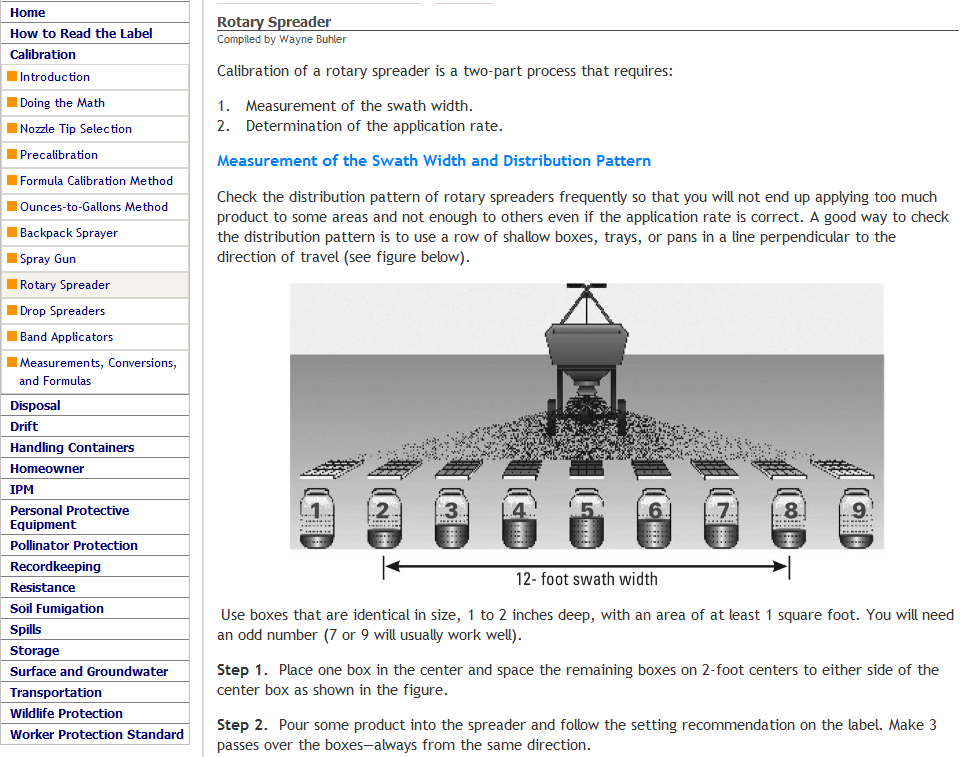 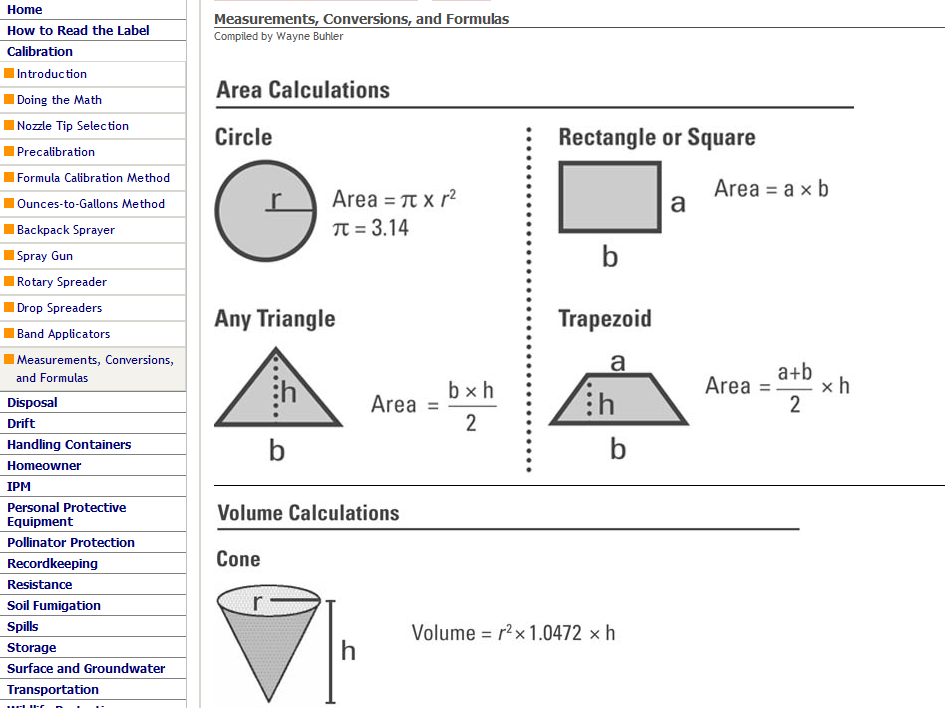 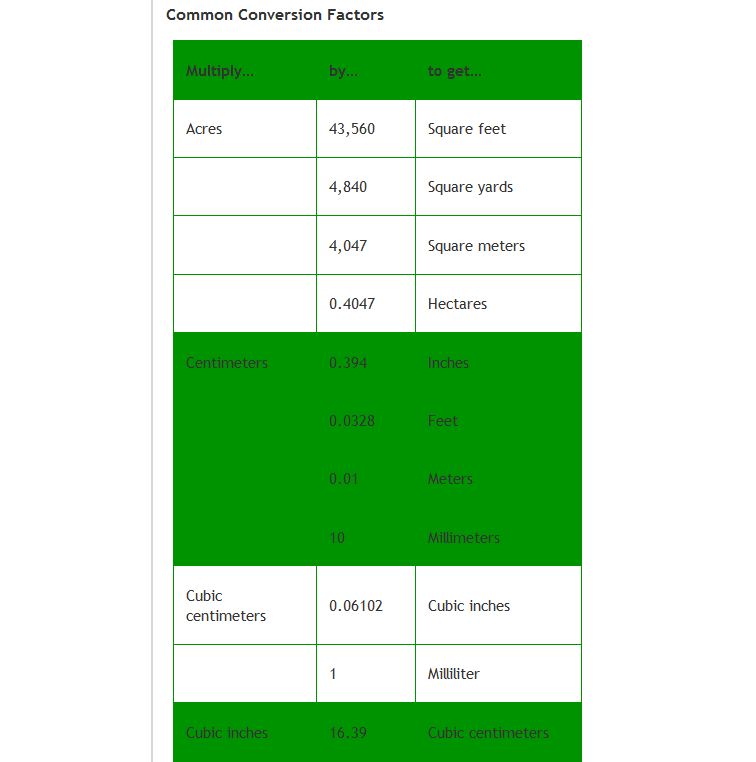 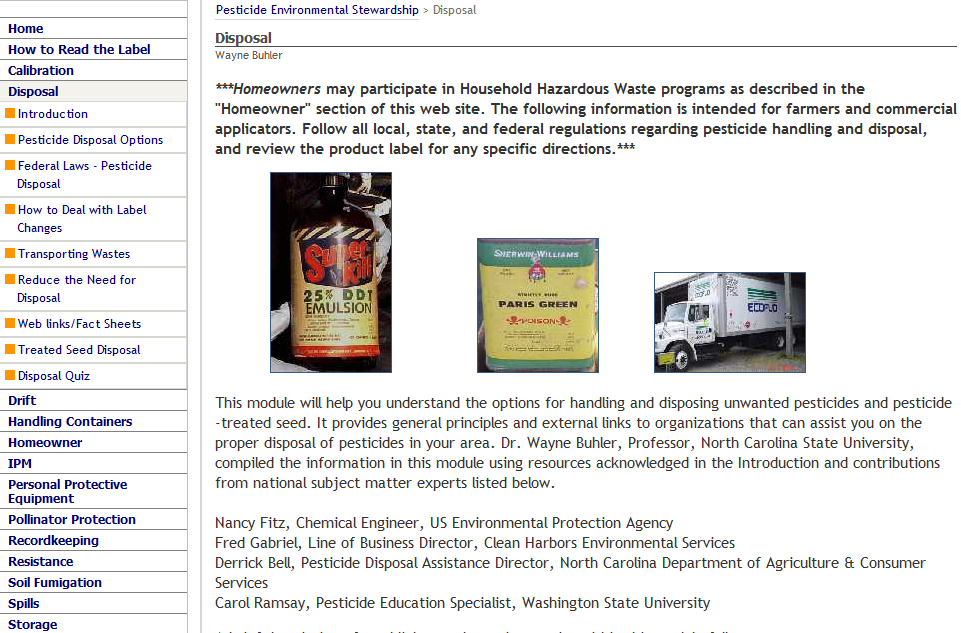 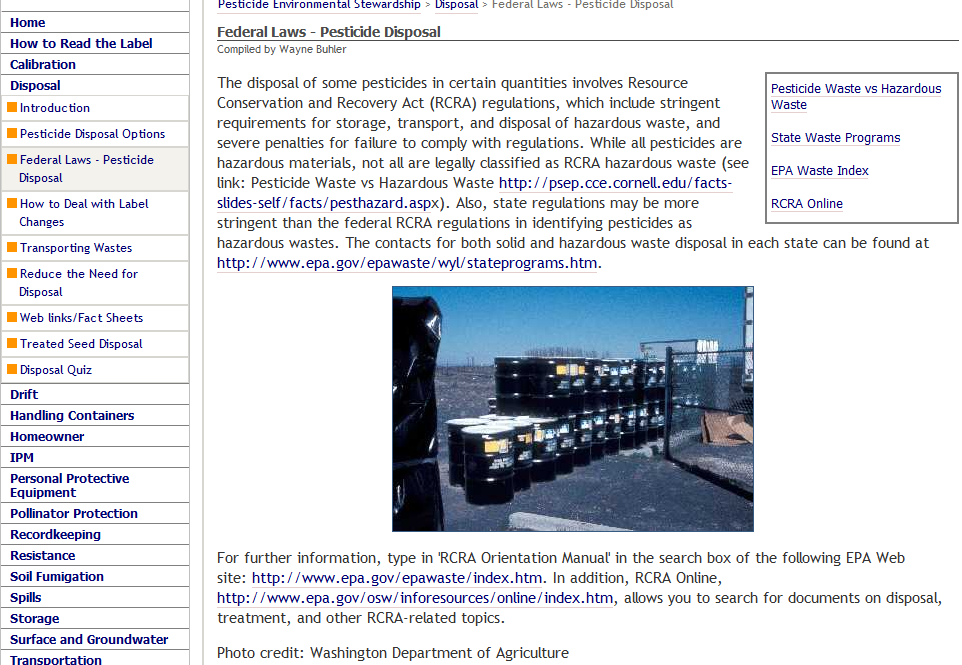 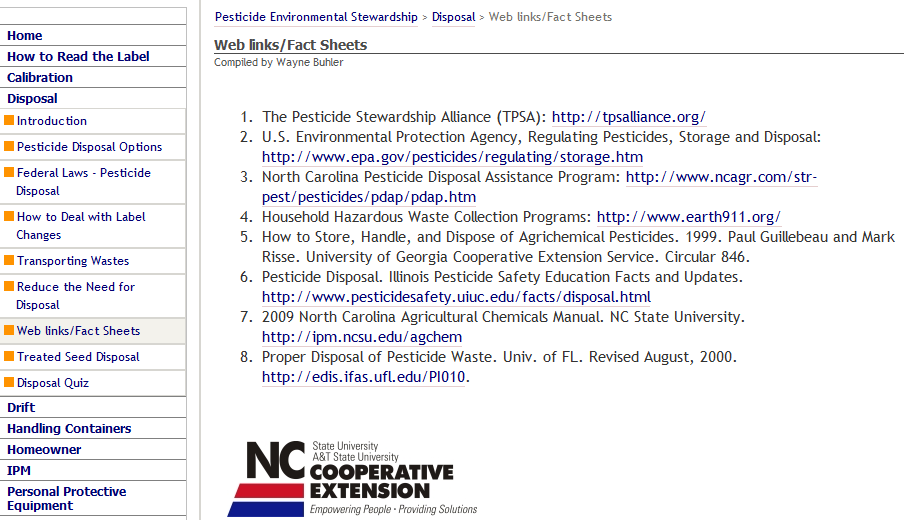 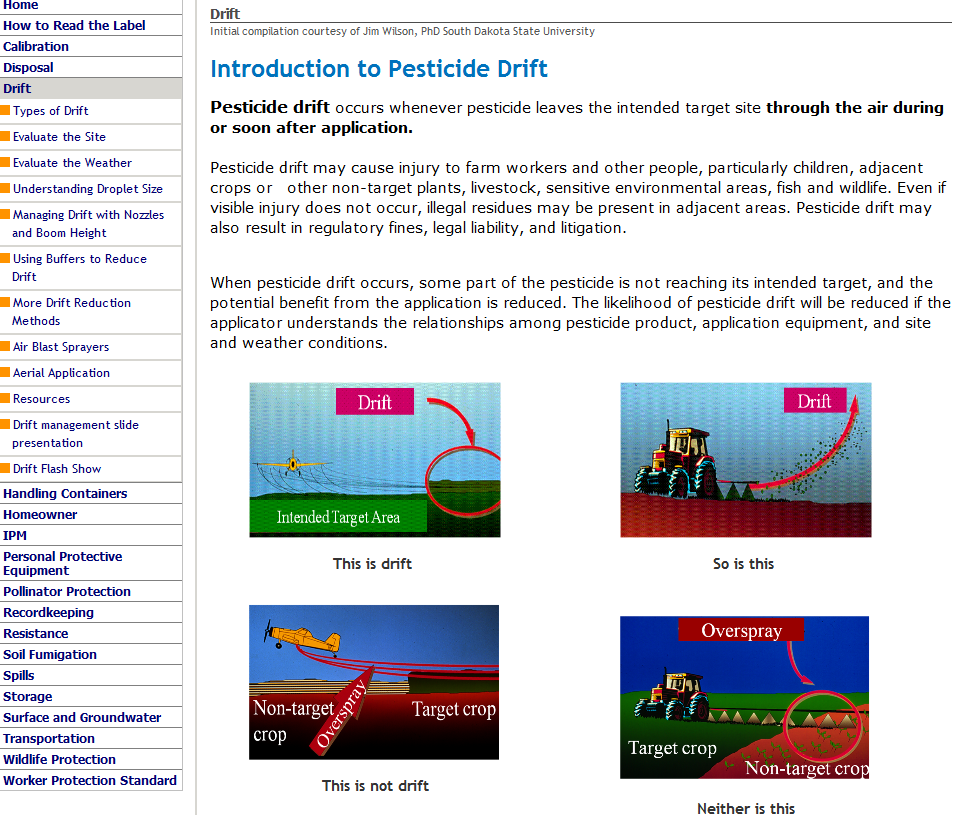 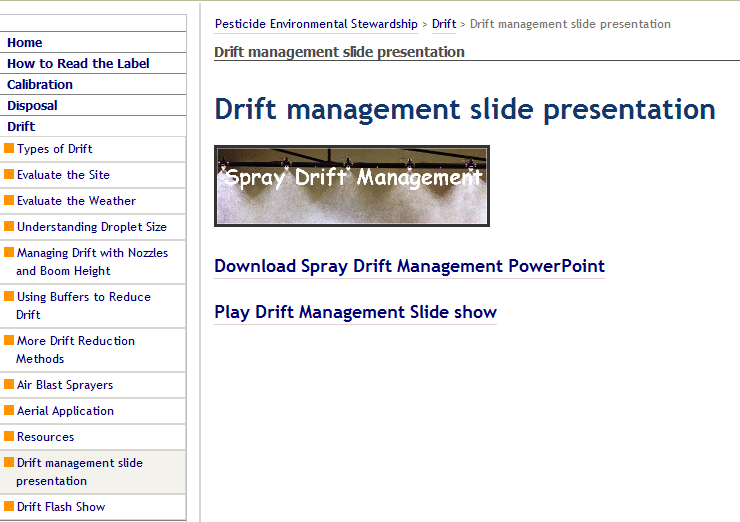 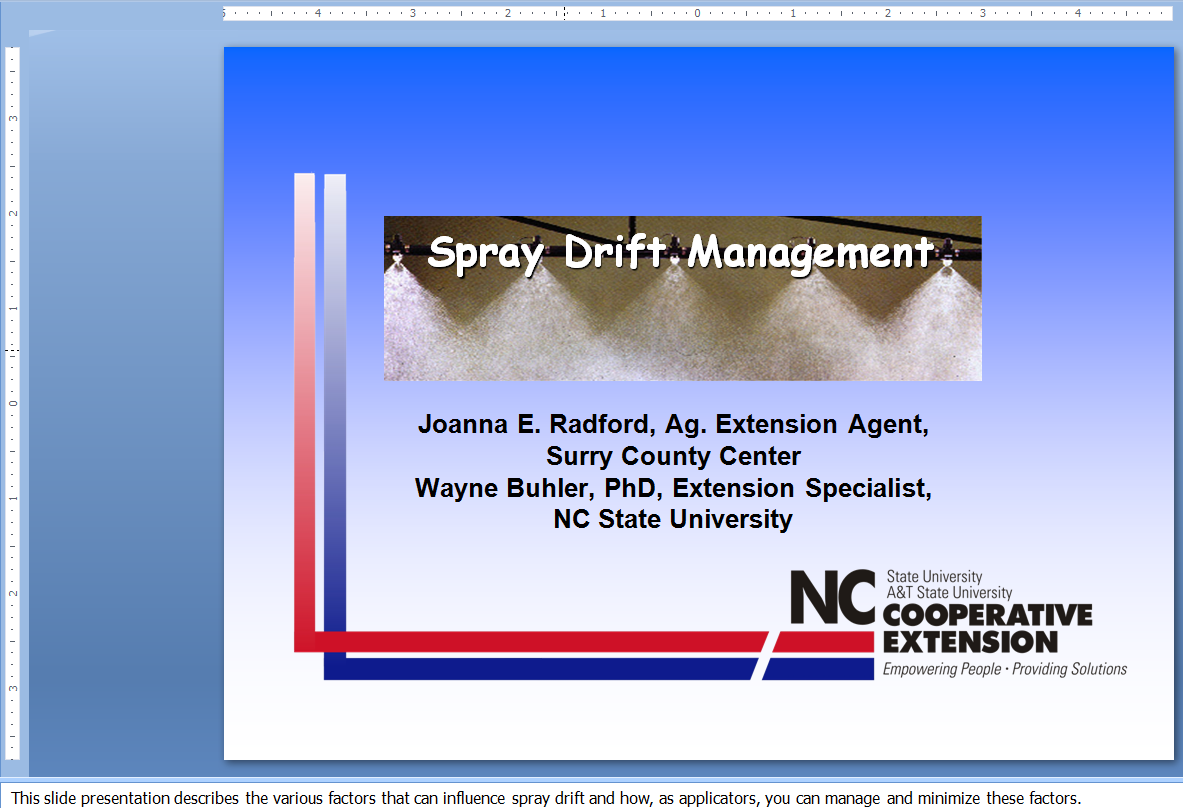 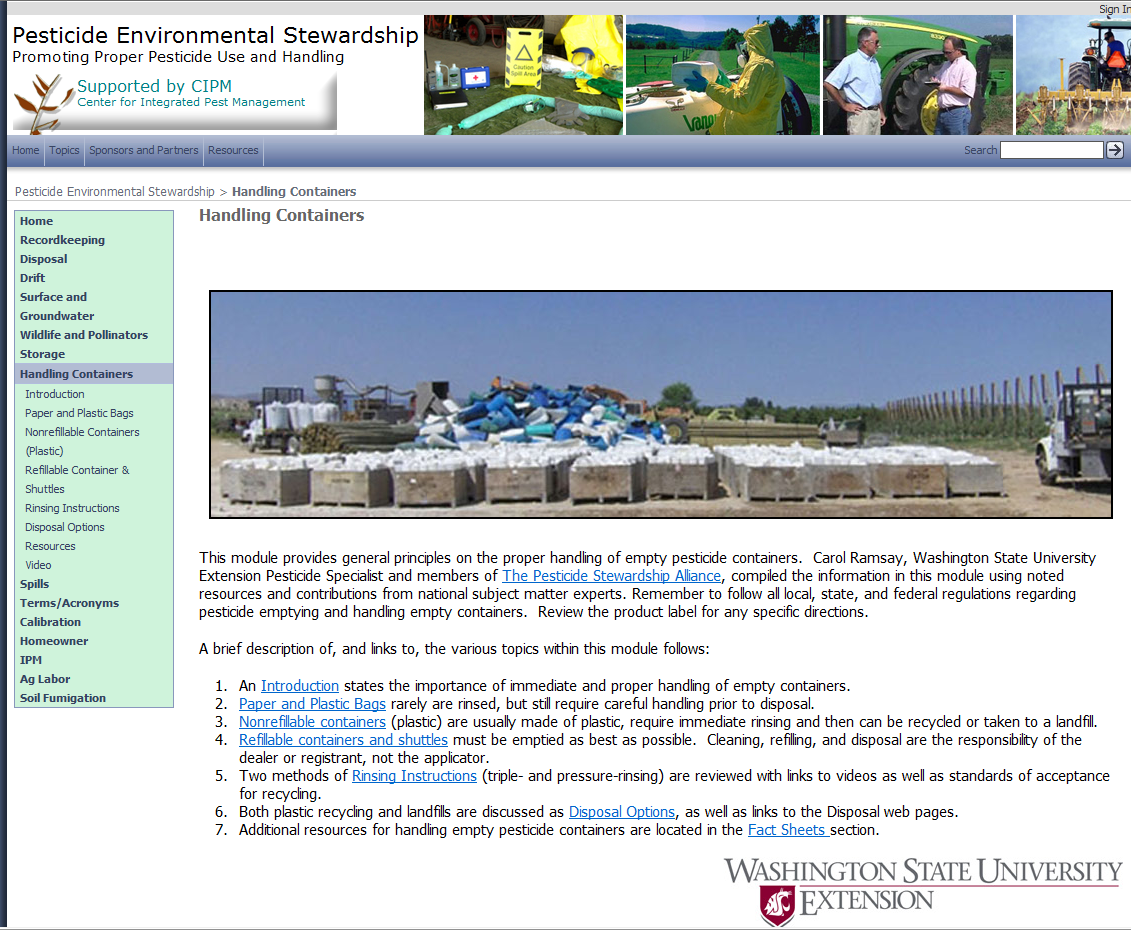 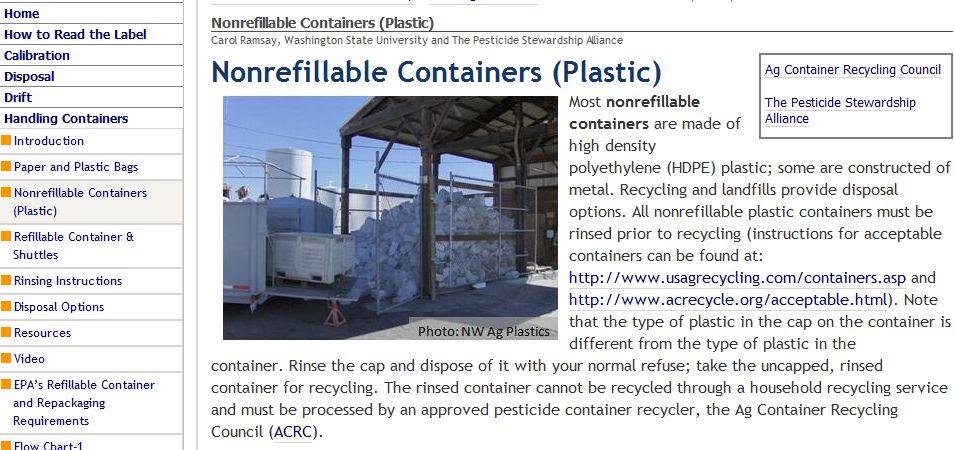 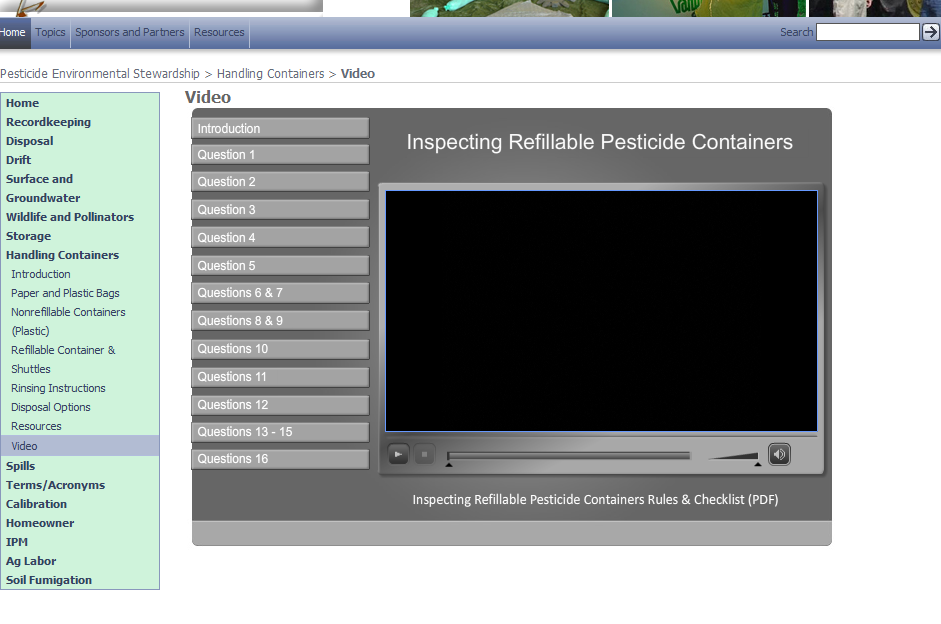 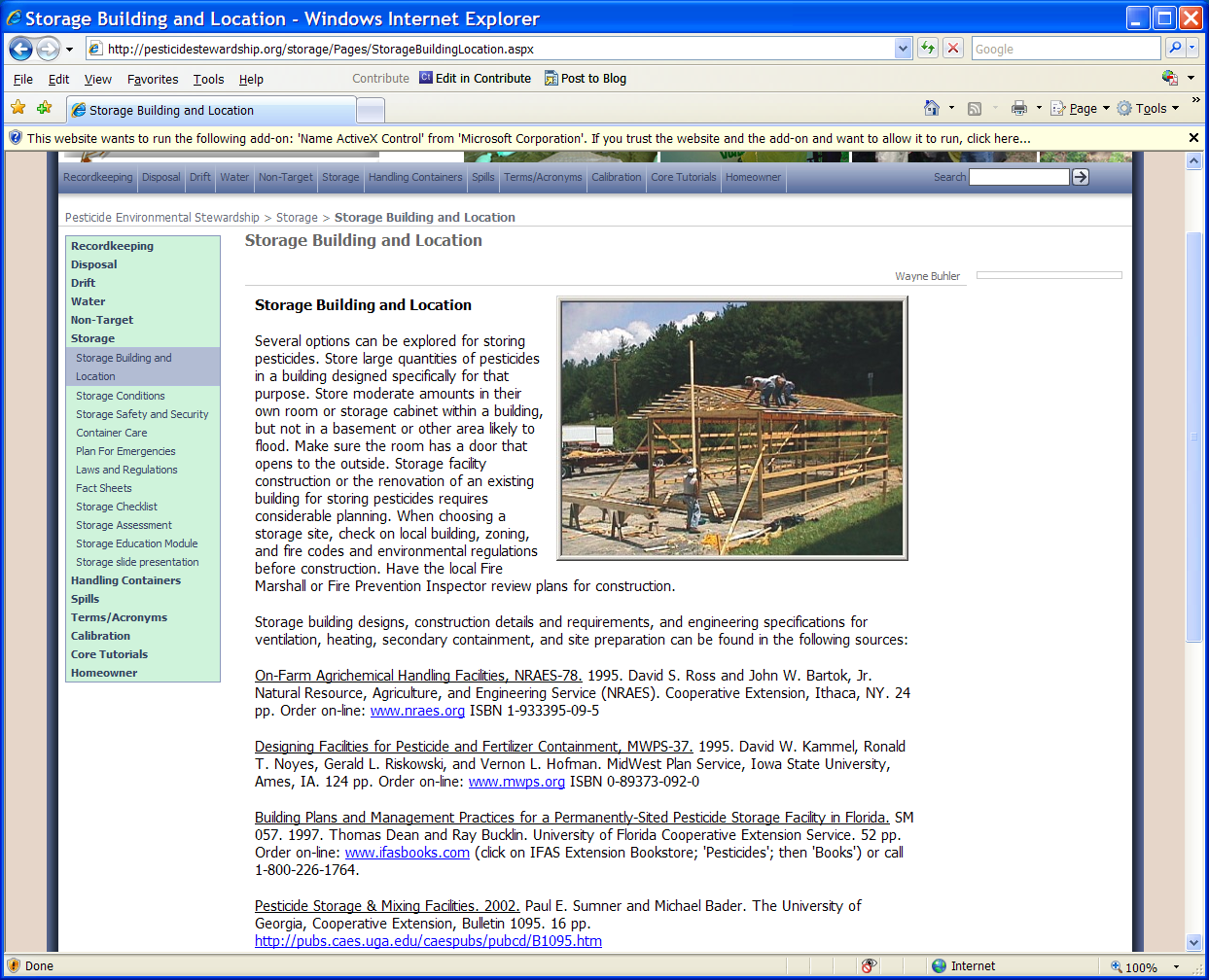 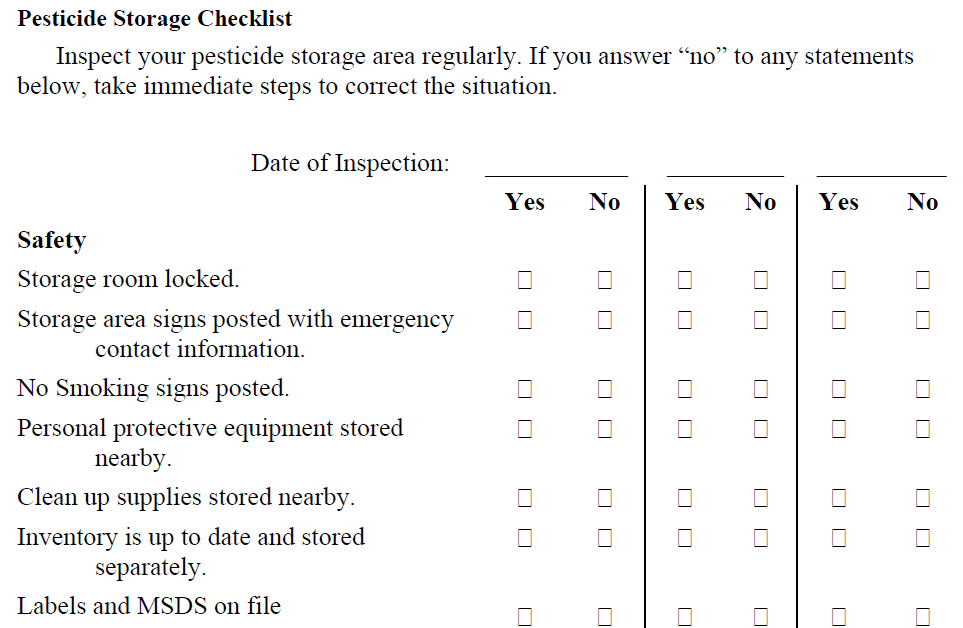 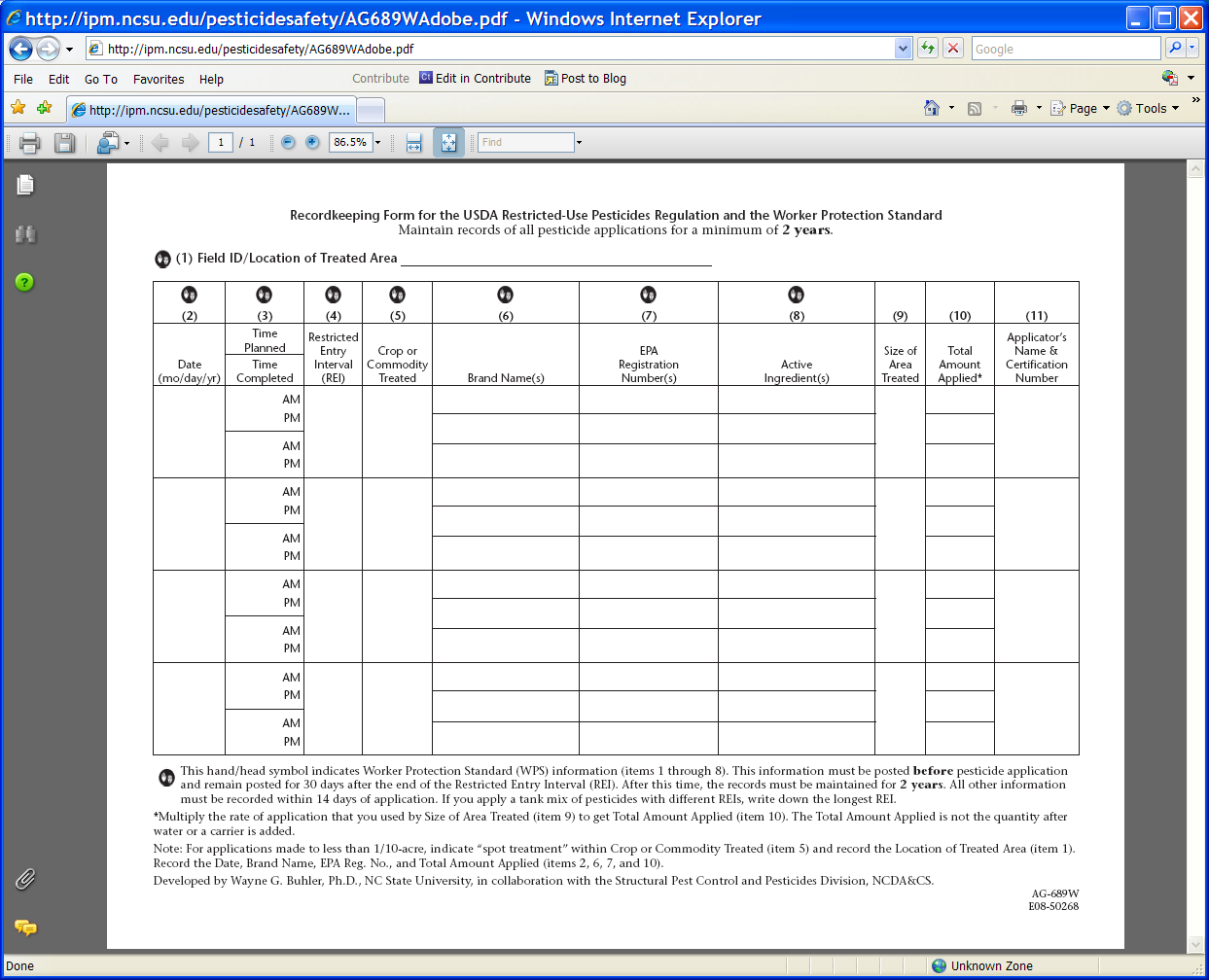 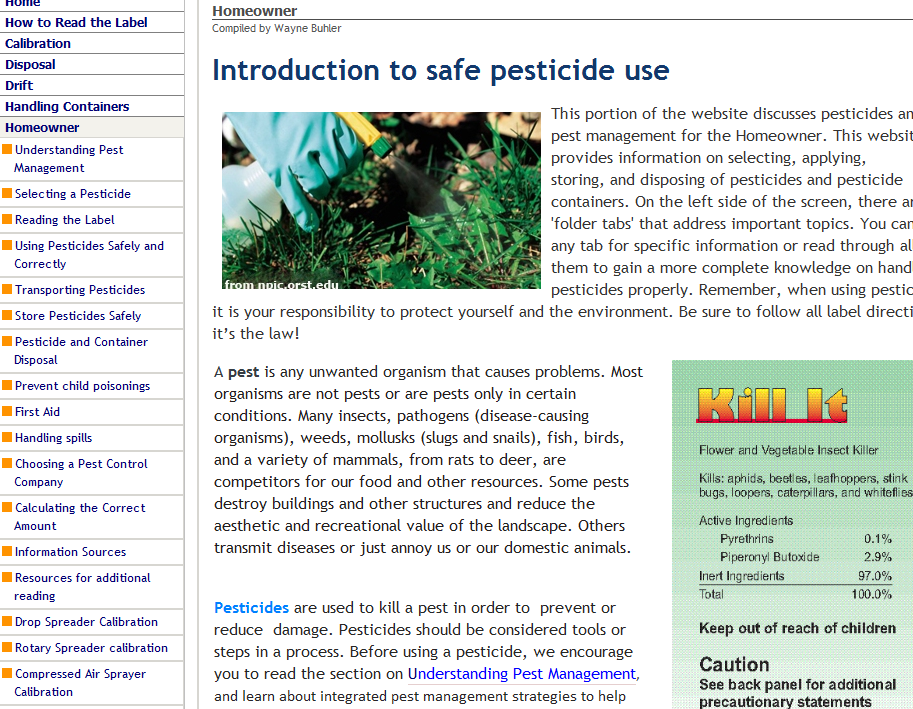 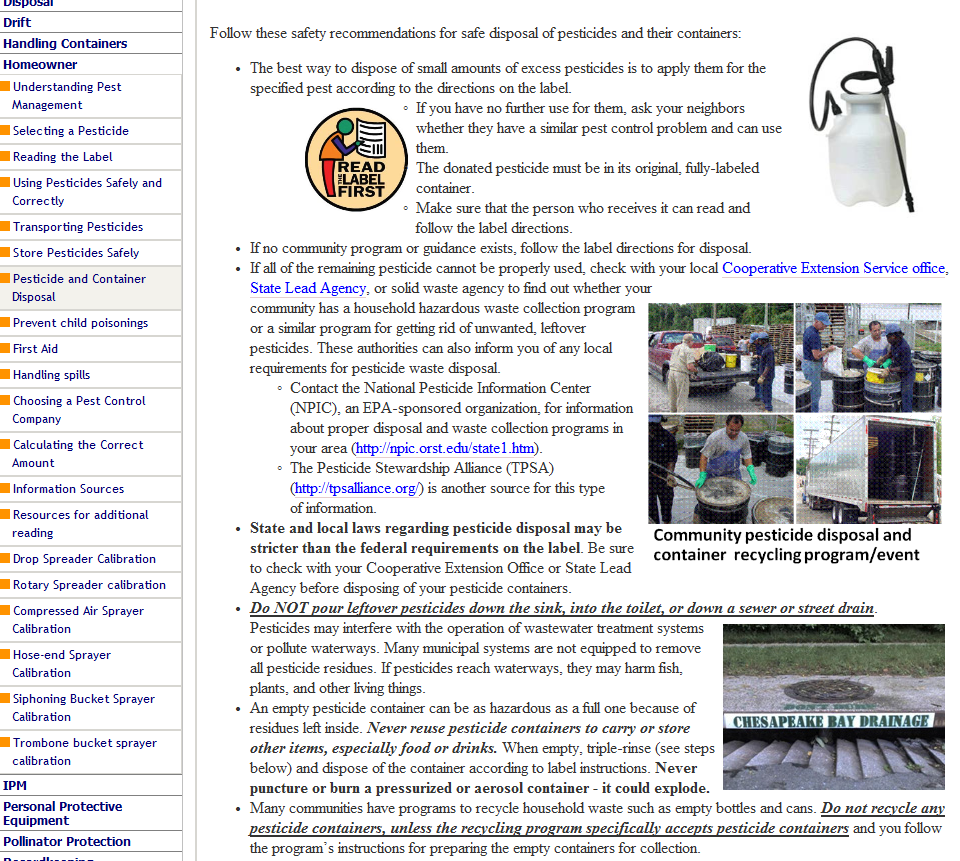 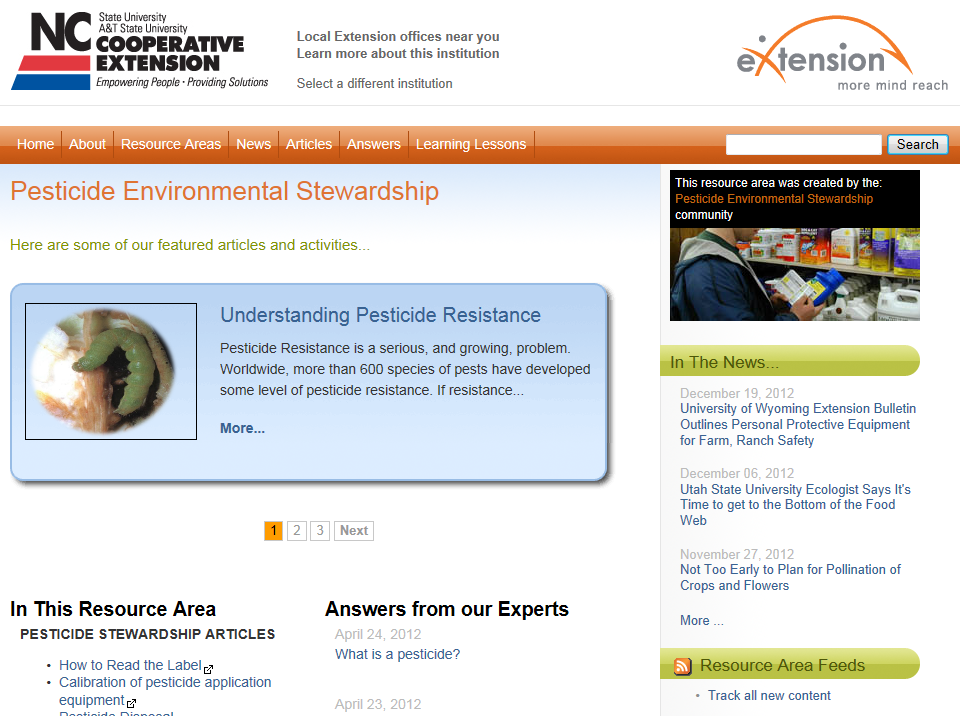 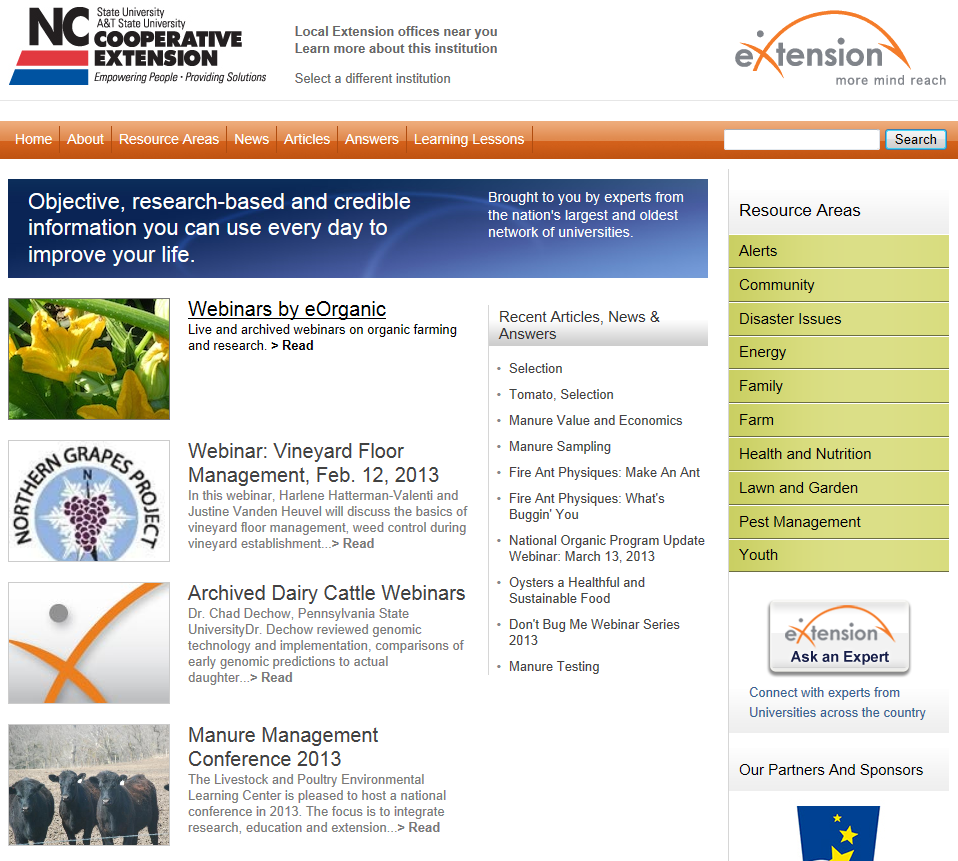 Pesticide Environmental Stewardship Website
http://pesticidestewardship.org
Reviewers and input needed:
wayne_buhler@ncsu.edu
919-515-5369